IBS De wereld en ik
Les van vrijdag 13-12 over het ethische dilemma en de ondernemerscompetenties
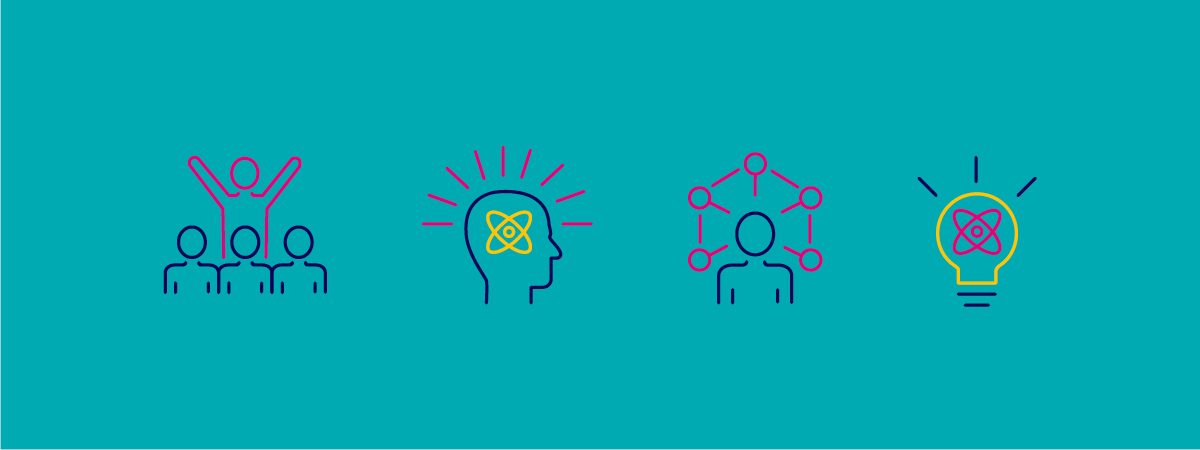 PROGRAMMA VAN DIT IBS - UUR
Context van deze les: de maatschappelijke stage & het beoordelingsformulier
Open op wiki het werkvel: IBS > algemeen > les 13-12 
Het ethische dilemma dat je hebt gekozen voor je maatschappelijke stage
Ondernemendheid / ondernemerscompetenties
Welke ondernemerscompetenties kun je koppelen aan dit ethische dilemma. 
Afronding.
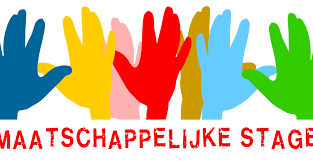 Maatschappelijke stage en je vlog.
Doel van de maatschappelijke stage: 
kennismaken met een organisatie 
zelf een plek leren organiseren + eventueel solliciteren 
jezelf inzetten voor de maatschappij
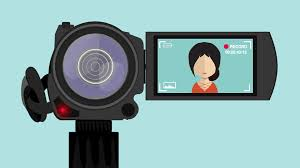 Van de dag wordt een vlog gemaakt, waarbij de student zelf in beeld is.
In de vlog reflecteert de student o.a. op een ethisch dilemma.
Wat is ethiek?
Ethiek is het afwegen tussen goed en kwaad en de keuzes daartussenin.
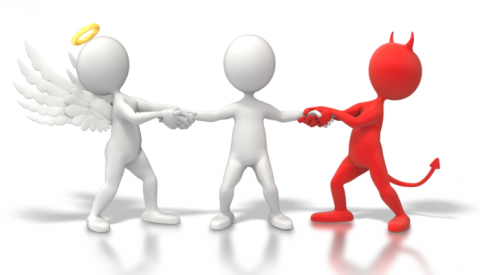 Ethische dilemma’s:
Kwalitatieve zorg is voor de rijken.
Ouderenzorg ligt bij de familie.
Niemand mag in Nederland dakloos zijn.
Als je lid bent van een sportvereniging moet je ook vrijwilligerswerk doen.
Alle sporten moeten toegankelijk zijn voor iedereen
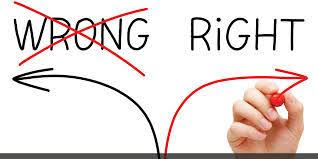 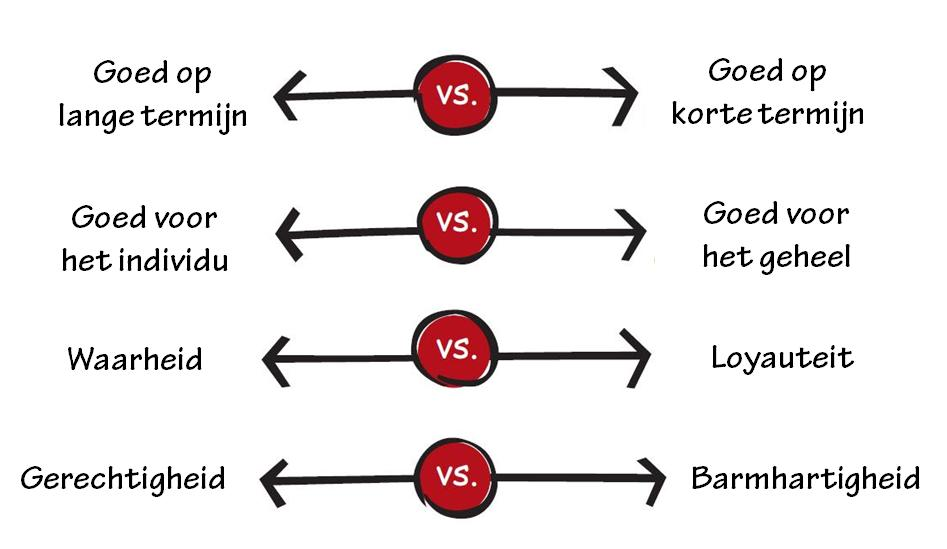 Afwegingen:
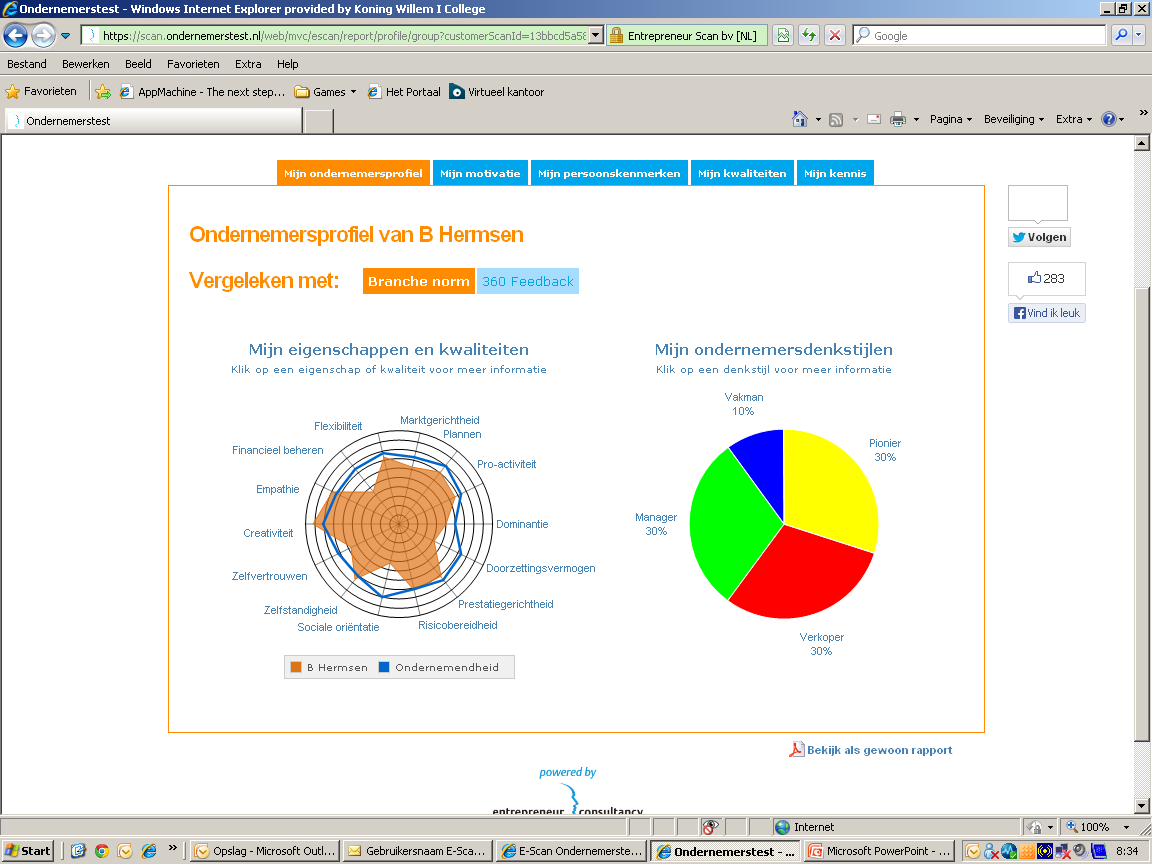 Wat is Ondernemendheid?
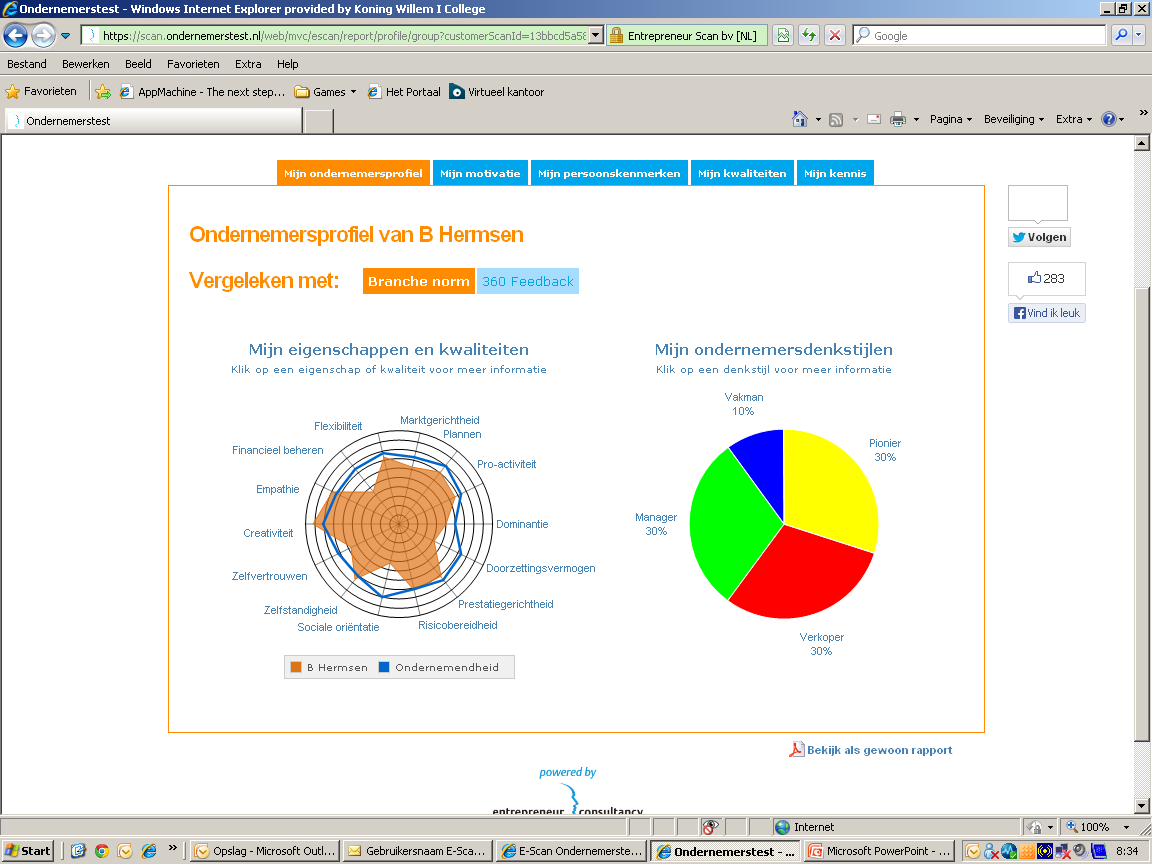 Wat is Ondernemendheid?
Een voorbeeld: 

prestatiegerichtheid
Ondernemende mensen zijn prestatiegericht. Dat wil zeggen: zij streven doelgericht naar een prestatie en gaan daarbij zo nodig de strijd met anderen aan.
prestatiegerichtheid
Met veel wilskracht en energie werken ze naar een duidelijk doel toe. Zij willen steeds meer presteren door alles zo goed mogelijk te doen.
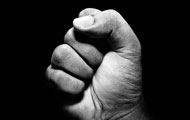 prestatiegerichtheid
Met veel wilskracht en energie werken ze naar een duidelijk doel toe. Zij willen steeds meer presteren door alles zo goed mogelijk te doen.
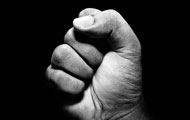 prestatiegerichtheid
Niet-ondernemende mensen hebben geen sterke behoefte om te presteren of sterke wil om succes te hebben. Zij nemen sneller genoegen met minder en vinden het vaak prima zoals het gaat.
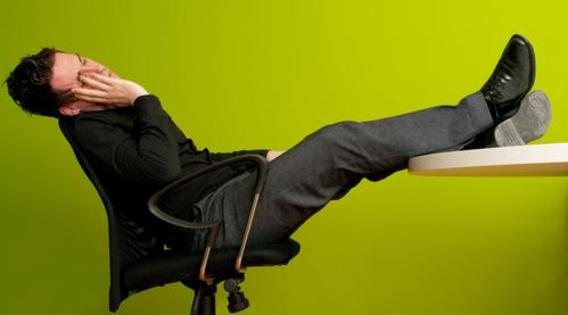 Creativiteit
Creativiteit is het vermogen om te spelen met gedachten en nieuwe mogelijkheden te zien en uit te proberen.
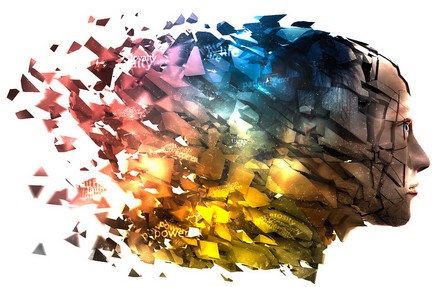 Creativiteit
Ondernemende mensen stellen zich open voor wat er in hun omgeving gebeurt. Daarbij worden ze niet gehinderd door beperkingen van de situatie, maar juist uitgedaagd door de mogelijkheden.
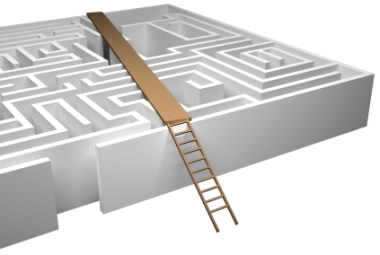 Creativiteit
Ze hebben het vermogen om vanuit andere invalshoeken te denken en platgetreden paden te verlaten. Hierdoor kunnen ze problemen omzetten in 
nieuwe kansen
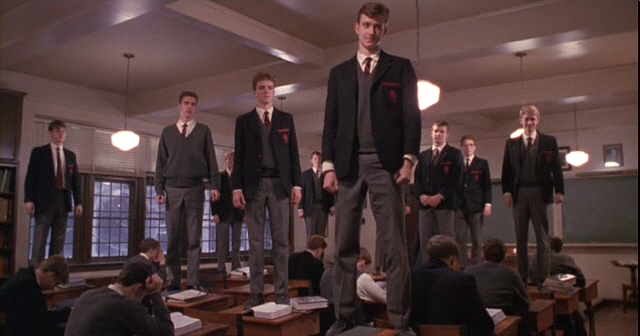 Creativiteit
Niet-ondernemende mensen denken vaak in moeilijkheden en zien vaak geen oplossingen voor een probleem
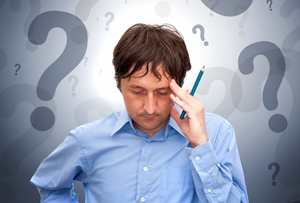 Creativiteit
Creativiteit; anders denken
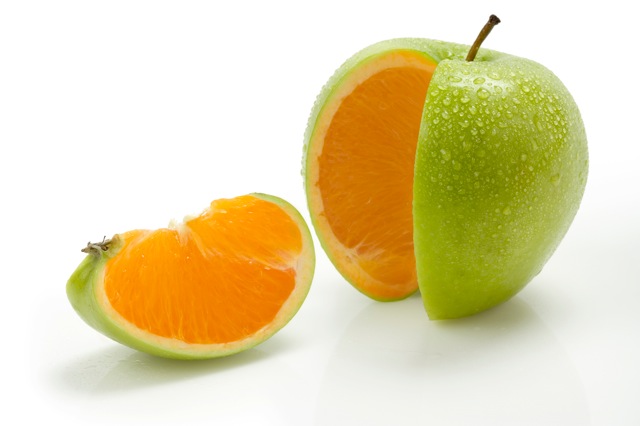 Bijvoorbeeld:
Ouderenzorg ligt bij de familie.

Niemand mag in Nederland dakloos zijn.

Als je lid bent van een sportvereniging moet je ook vrijwilligerswerk doen.
DUS
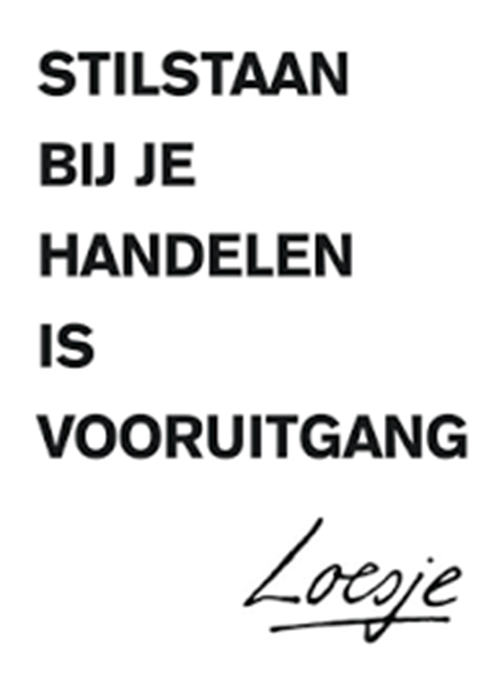 Het beoordelingsformulier:

Reflecteren
In de vlog wordt n.a.v. de werkzaamheden van de maatschappelijke stage een ethisch dilemma benoemd waar de leerling tegenaan is gelopen. 
Er wordt uitgelegd waarom dit een ethisch dilemma is. 
Er wordt gereflecteerd op het dilemma. Hierbij worden de volgende vragen beantwoord:
Welke keuze heb ik gemaakt?
Waarom heb ik die keuze gemaakt?
Hoe zou ik hier een volgende keer mee om gaan?
- Welke (minimaal) 2 ondernemerscompetenties kan ik koppelen aan het dilemma?
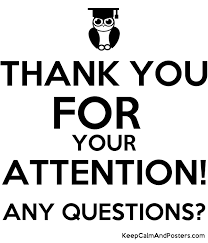